AFRONTA-T
Un programa de aprendizaje en el GOU de Psicología.
Luis Fernández Mármol
Coordinador del GOU de Psicología
Graduado en Psicología
CREACIÓN Y POTENCIACIÓN DE LOS GRUPOS DE ORIENTACIÓN UNIVERSITARIAGOU
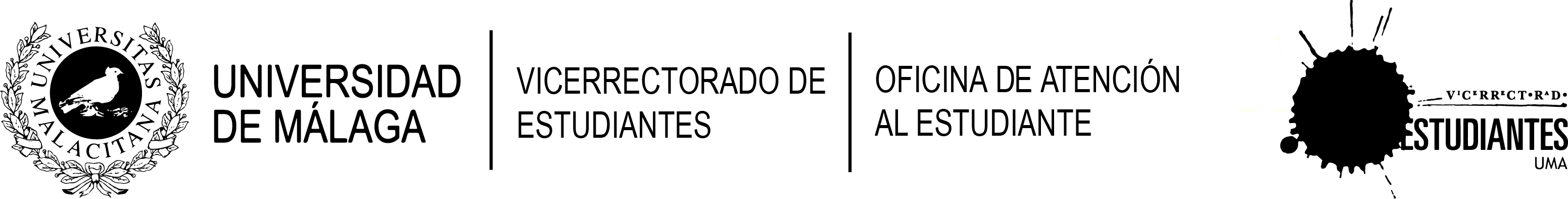 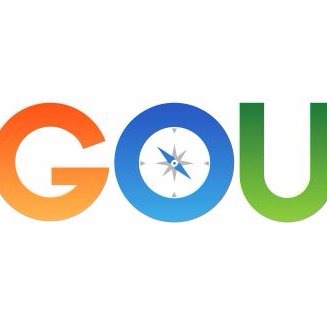 Antes de comenzar… Repaso. ¿Qué sabemos hasta ahora?
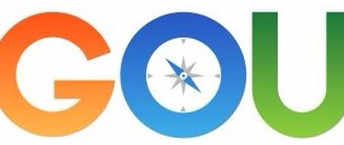 *Atendiendo a la especial situación de muchos de los trabajos que en el se desarrolla que aún no son públicos. Tesis, TFG, TFM, ETC.
REPRESENTACIÓN DE ESTUDIANTES Y GOU, UN CAMINO A CONSTRUIR JUNTOS.
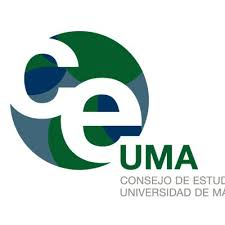 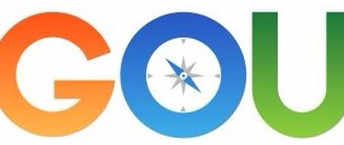 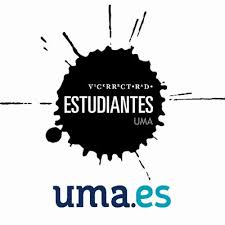 ESTUDIANTES
Me he metido en GOU, pero… ¿Qué es un GOU?
¿ QUÉ Elementos claves NECESITAS para desarrollar el GOU?
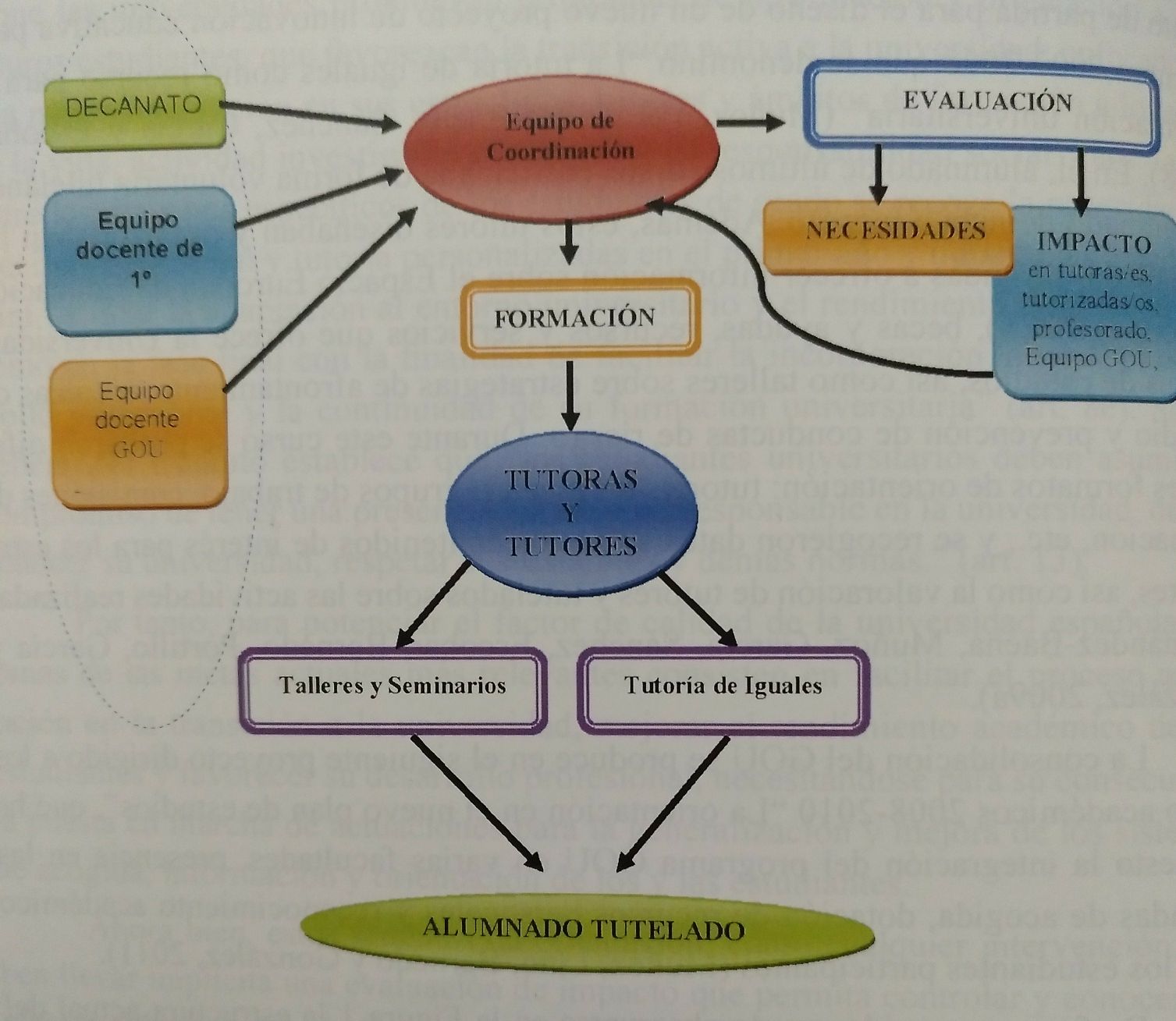 Estructura guía del GOU
¿Qué Mecanismos de Difusión puedo usar para el GOU?
Quiero formar un GOU ¿Cuáles son los Primeros pasos?
¿QUÉ FUNCIONES CUMPLE UN GOU?
Modelo de funcionamiento
EN RESUMEN: Un GOU…
NO REPRESENTA ESTUDIANTES
SIN IDEOLOGÍA
NO HACE ATENCIÓN PSICOLÓGICA
NO ES UN SERVICIO, NO ES INSTITUCIONAL
Ejemplo de funcionamiento. GOU de Psicología Curso 2017/2018
* Hay además estudiantes colaboradores de forma puntual, que no pertenecen al GOU.
EVALUACIÓN
AFRONTA-T
ROSA LINO
PROGRAMA DE 8 MÓDULOS IMPARTIDOS POR PSICOLOGÍA PARA ESTUDIANTES NOVELES O PARA FORMACIÓN DE TUTORES.
AFRONTA-T
Luis Fernández
AFRONTA-T
¿QUIÉN COORDINA QUE ESTE PROGRAMA Y OTRAS FORMACIONES PUEDAN HACERSE EN TU FACULTAD O CENTRO?
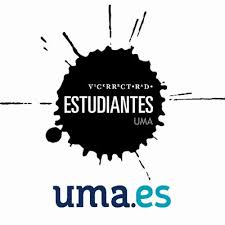 LAS PIEZAS CLAVES DEL PUZZLE DE LA ORIENTACIÓN
MUCHAS GRACIAS!!
EL GOU DE PSICOLOGÍA SIEMPRE ESTARÁ A VUESTRA DISPOSICIÓN.